Детские  рисунки
12.09.2014
http://aida.ucoz.ru
1
Конкурс
 «Милые зверушки»
Художники
     1. Лазарев Никита – 6 лет
     2. Федорова Оля – 5 лет
     3. Филипчук Виолетта – 5 лет
     4. Фоменко Валерия – 5 лет
     5. Фоменко Виктория – 5 лет
     6. Чаусова Ангелина – 6 лет
     7. Щербакова Милена – 6 лет
12.09.2014
http://aida.ucoz.ru
2
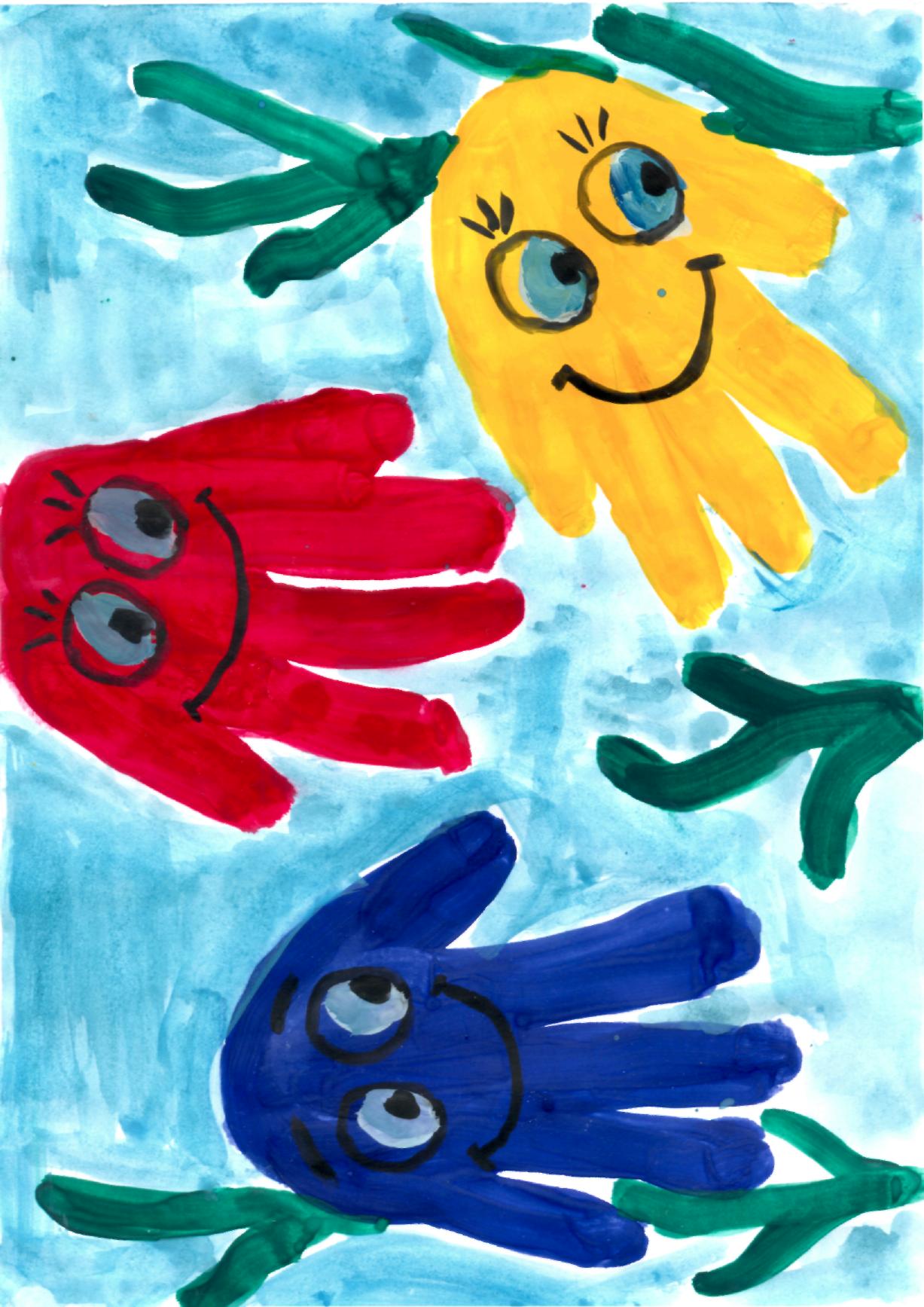 12.09.2014
http://aida.ucoz.ru
3
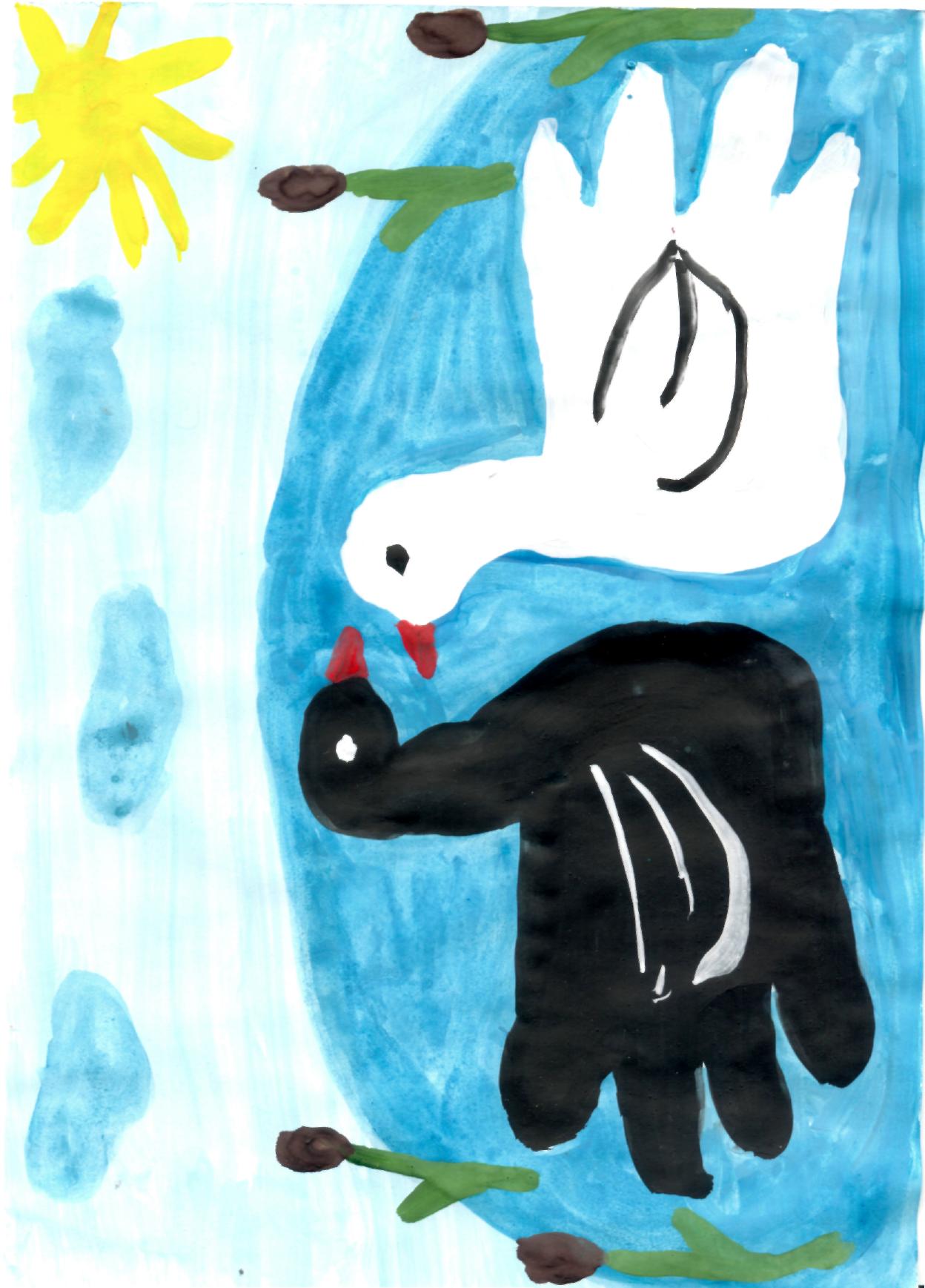 12.09.2014
http://aida.ucoz.ru
4
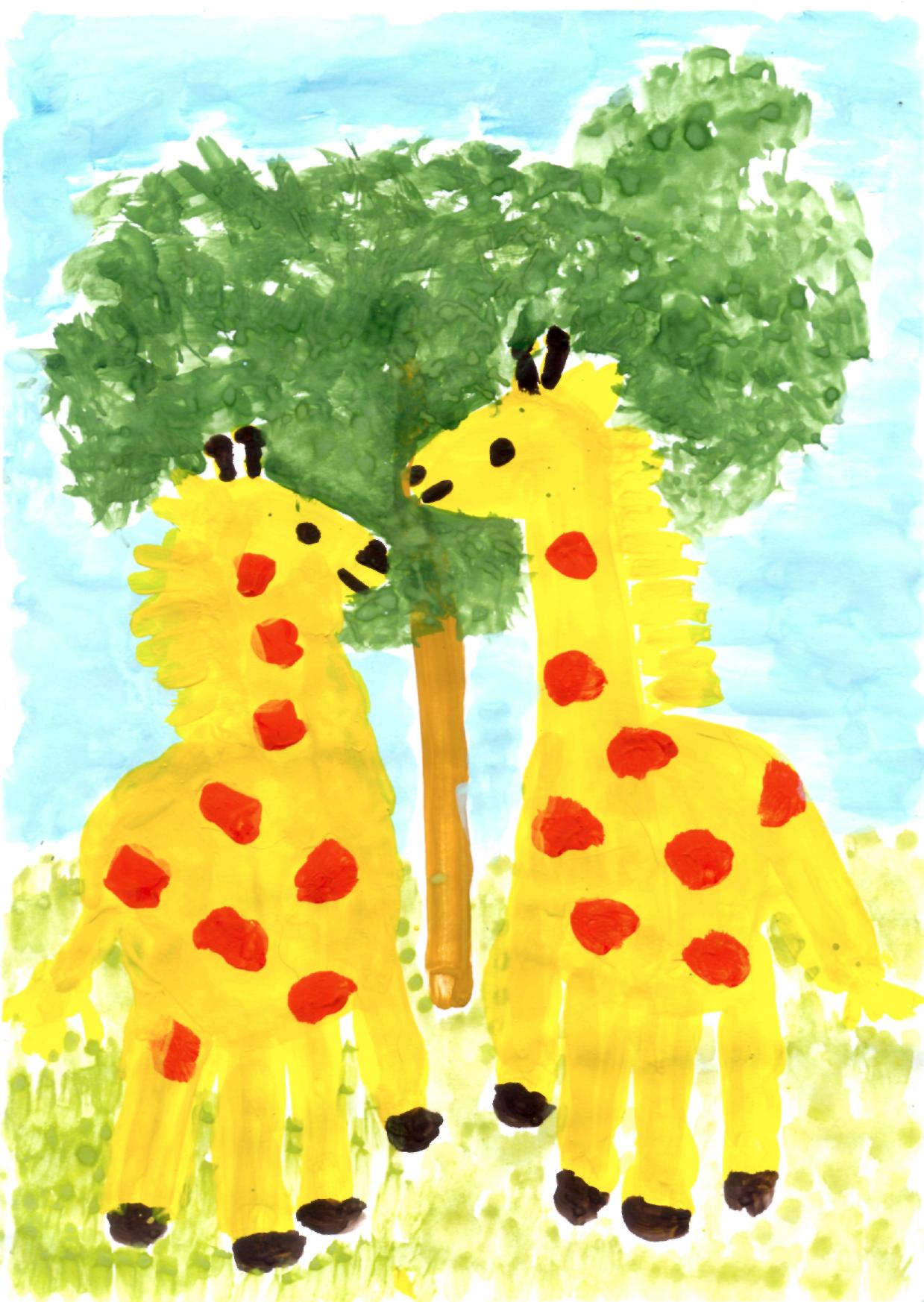 Конкурс
 «Милые зверушки»

Художник

Филипчук Виолетта
5 лет
12.09.2014
http://aida.ucoz.ru
5
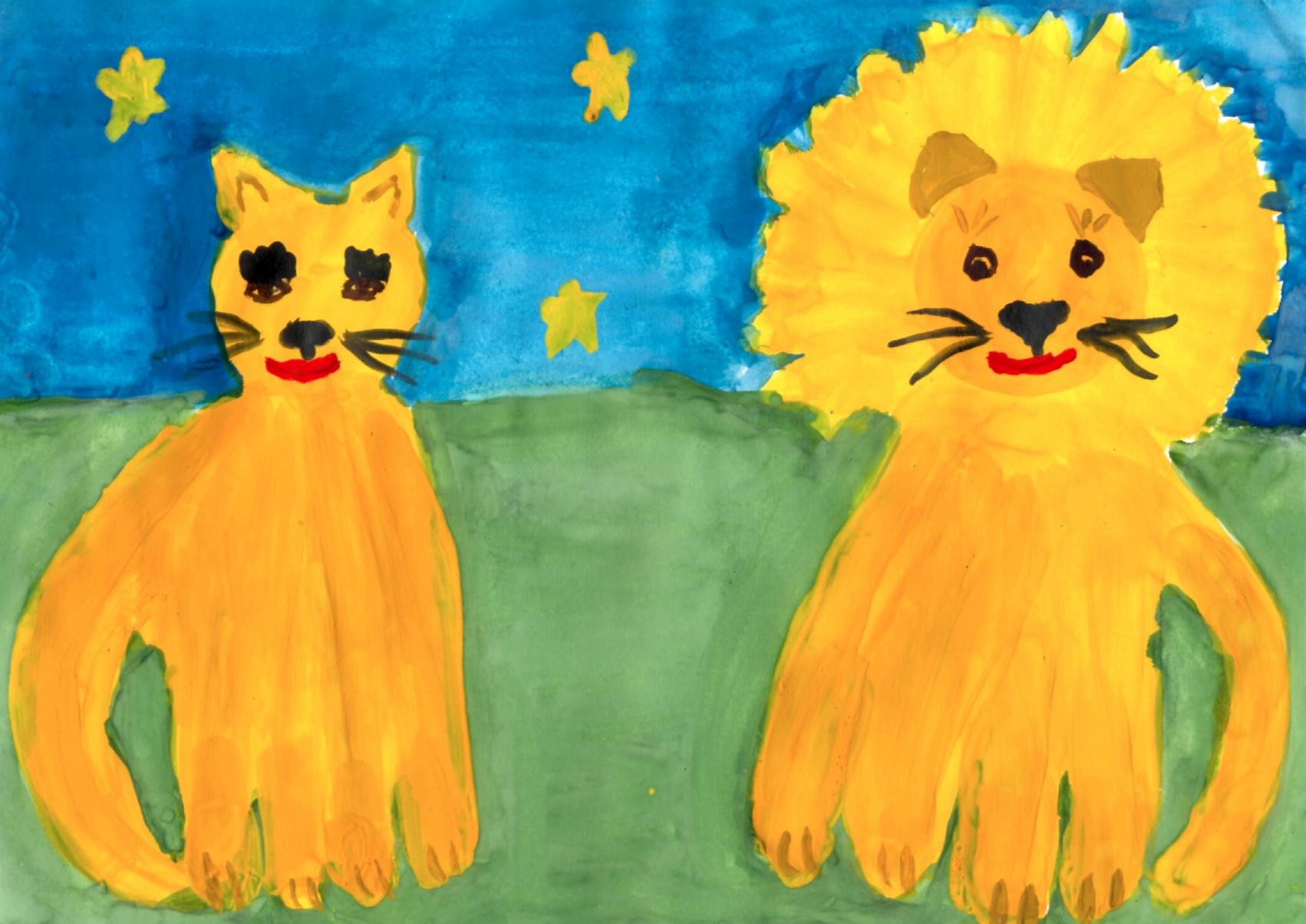 12.09.2014
http://aida.ucoz.ru
6
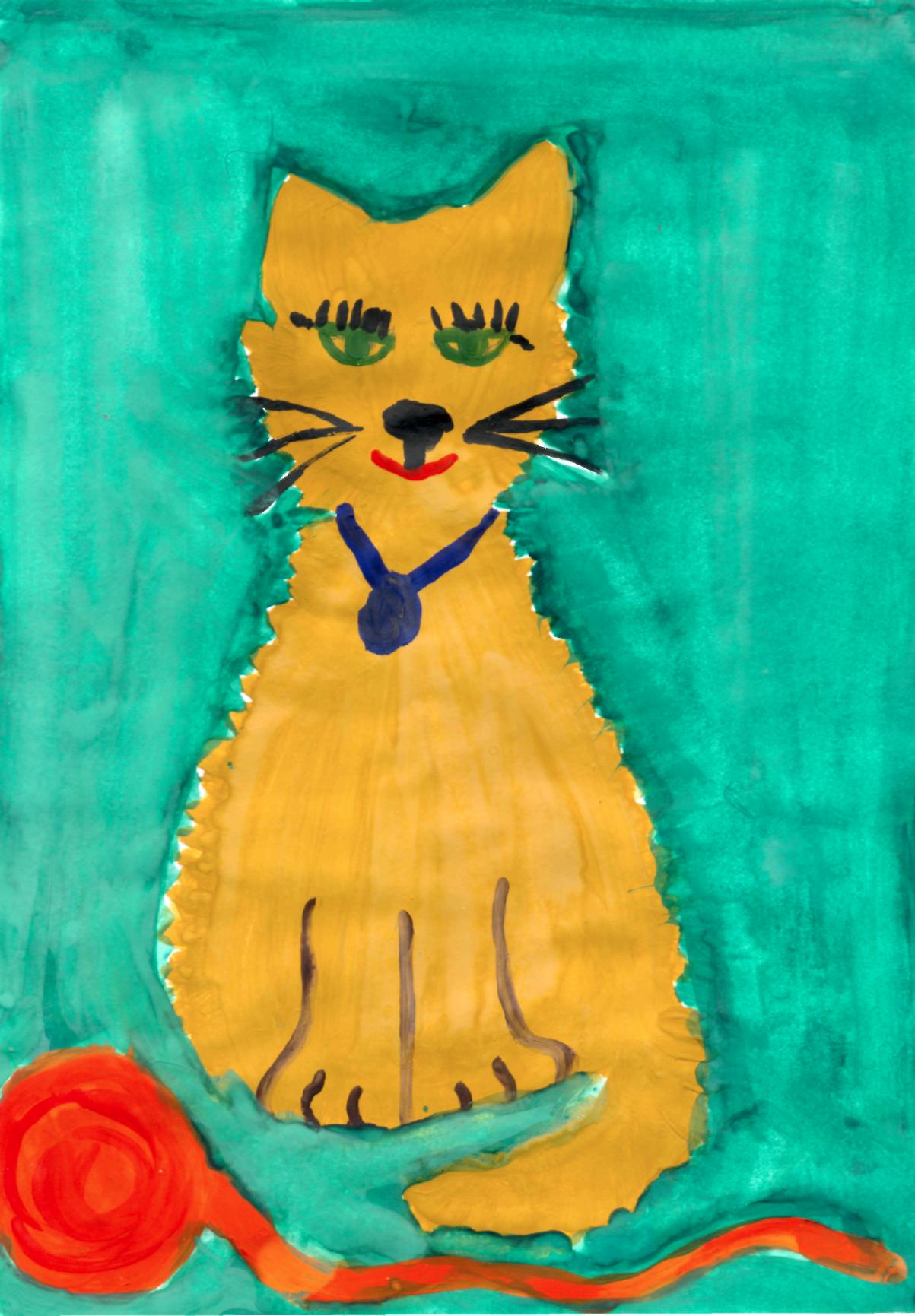 Конкурс
 «Милые зверушки»

Художник

Фоменко Виктория
5 лет
12.09.2014
http://aida.ucoz.ru
7
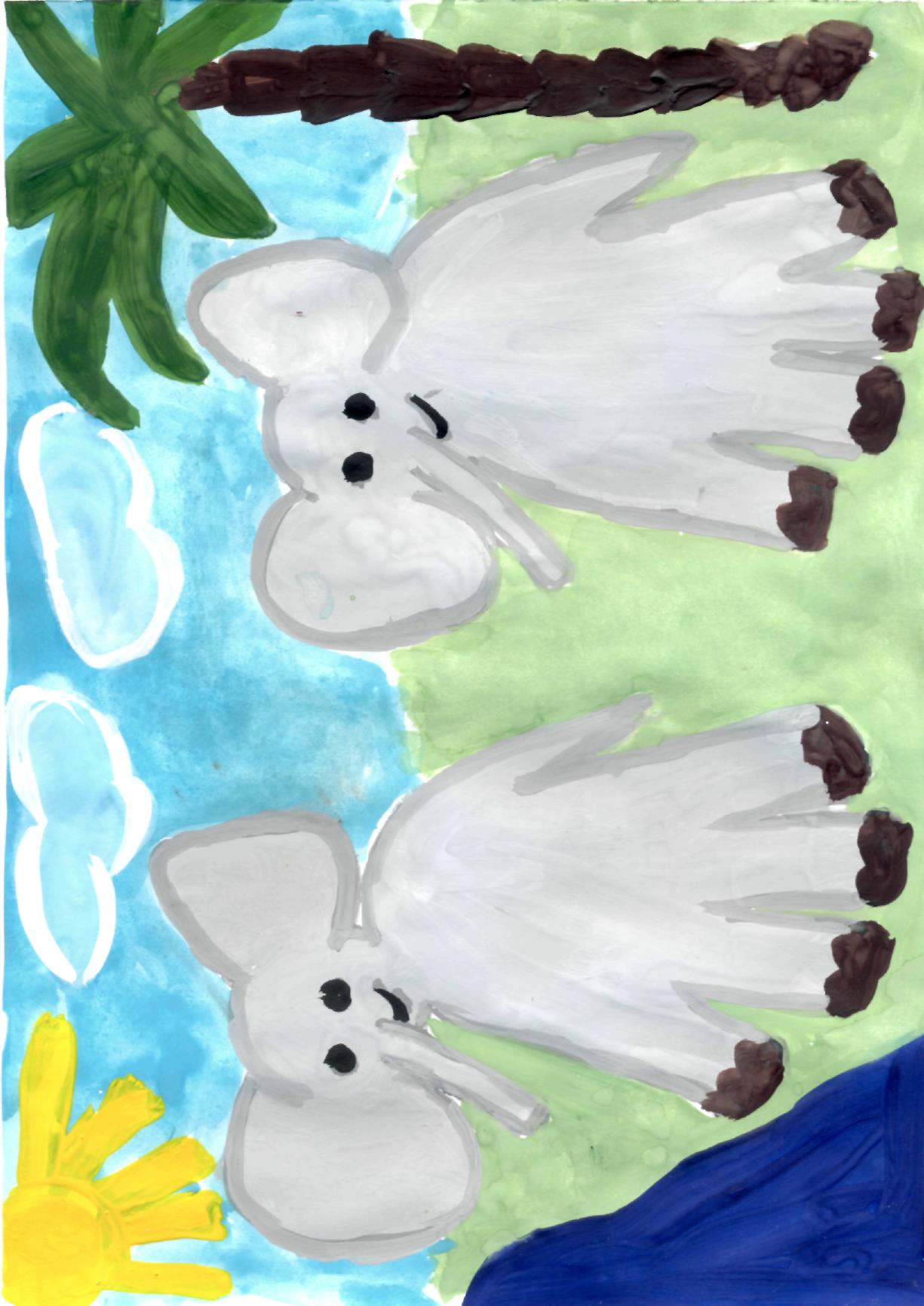 12.09.2014
http://aida.ucoz.ru
8
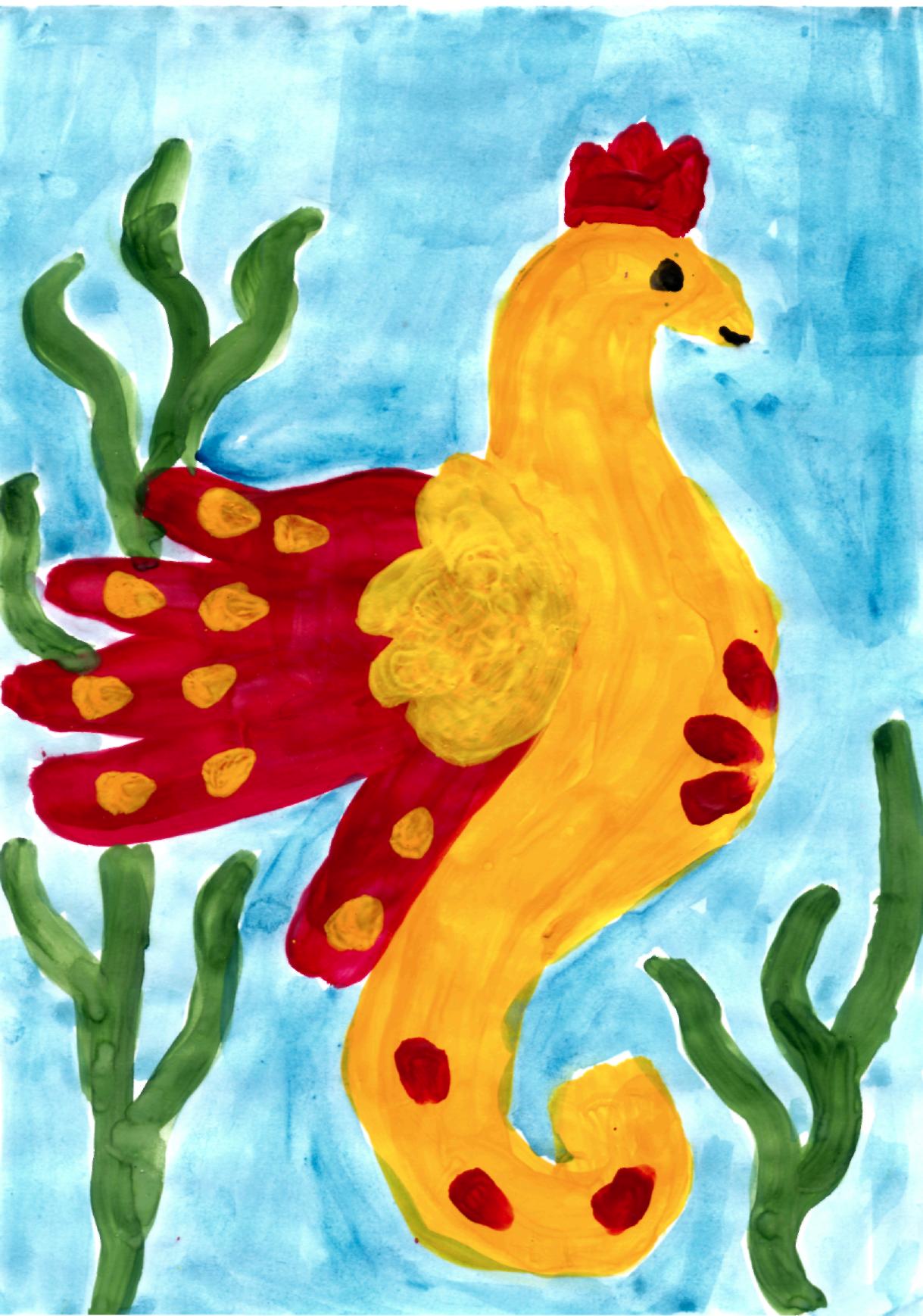 Конкурс
 «Милые зверушки»

Художник

Щербакова Милена
6 лет
12.09.2014
http://aida.ucoz.ru
9
Конкурс
 «С Новым Годом!»
Художники
     1. Федорова Оля - 5лет
     2. Щербакова Милена – 6 лет
     3. Филипчук Виолетта – 5 лет
     4. Килина Есения – 6 лет
     5. Чаусова Ангелина – 6 лет
     6. Игнатьев Иван – 6 лет
     7. Авдеев Жора – 6 лет
12.09.2014
http://aida.ucoz.ru
10
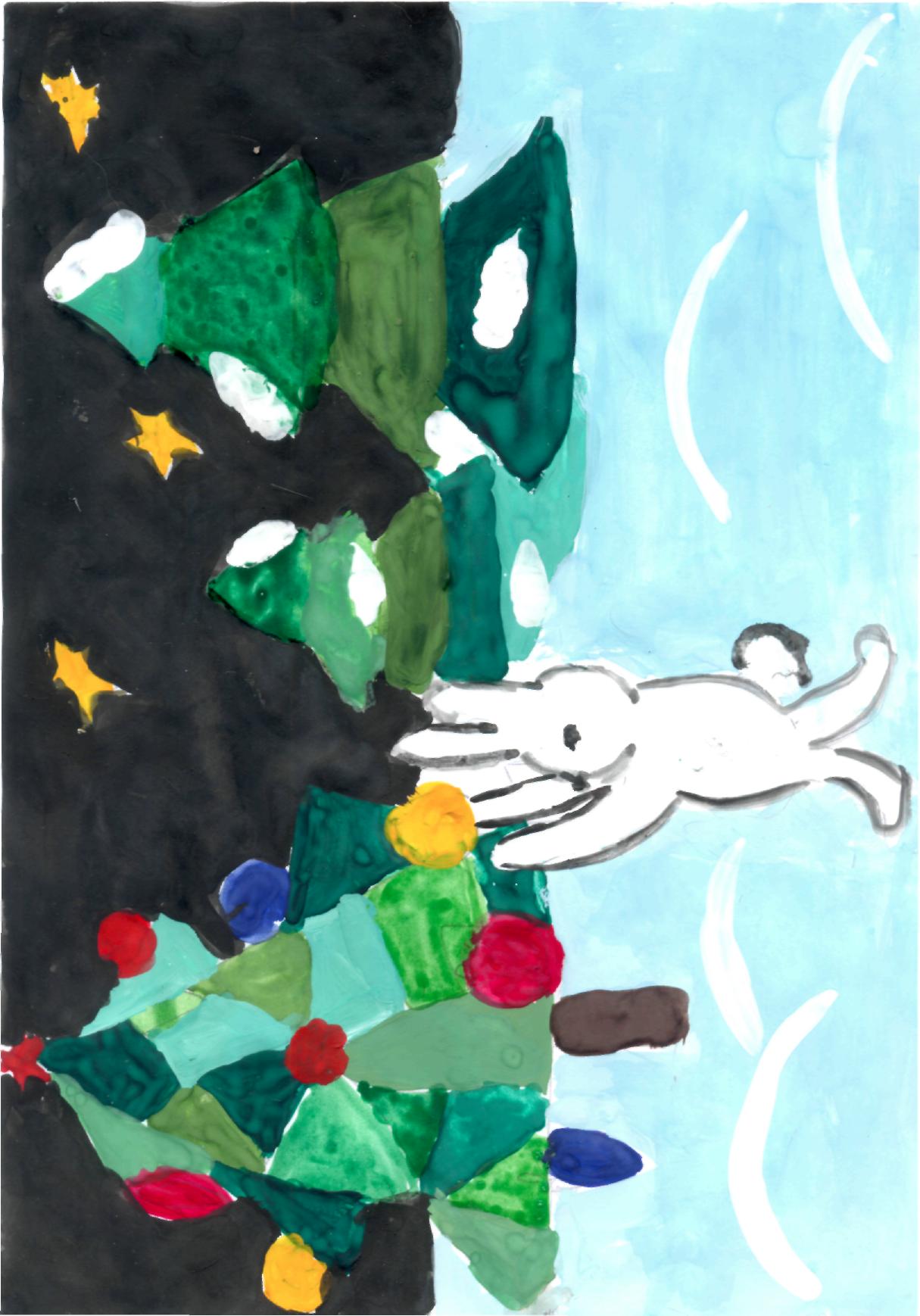 12.09.2014
http://aida.ucoz.ru
11
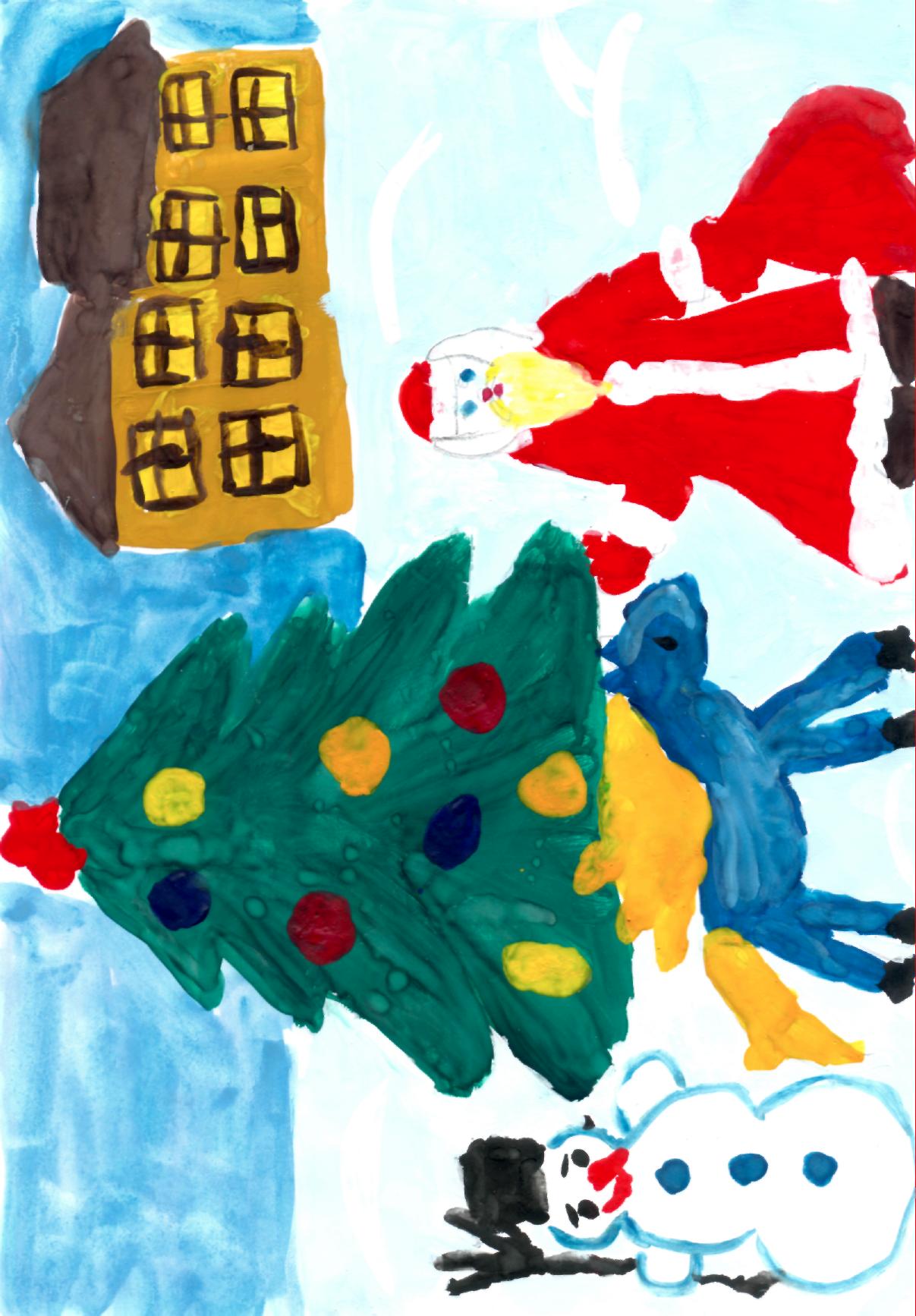 12.09.2014
http://aida.ucoz.ru
12
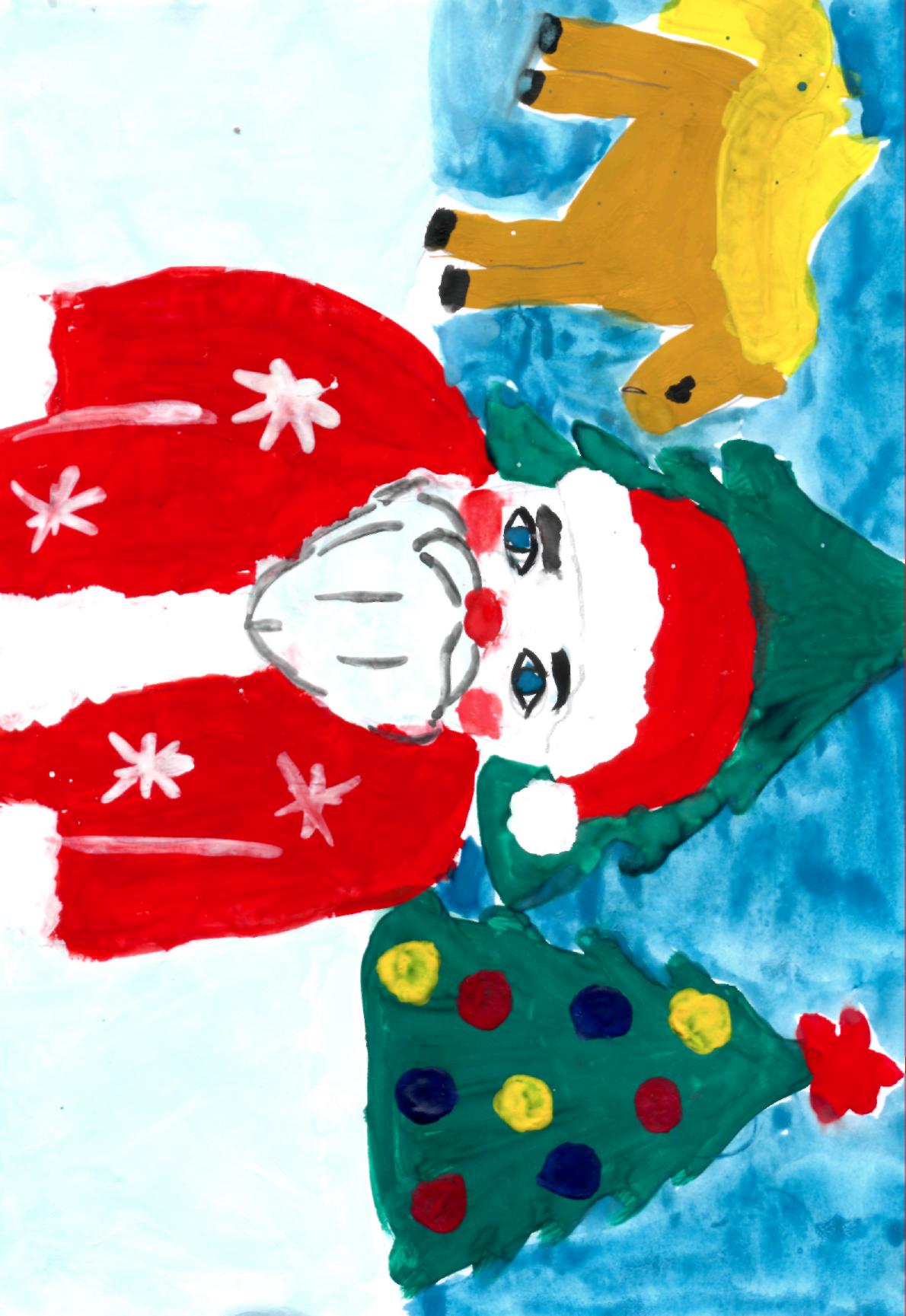 12.09.2014
http://aida.ucoz.ru
13
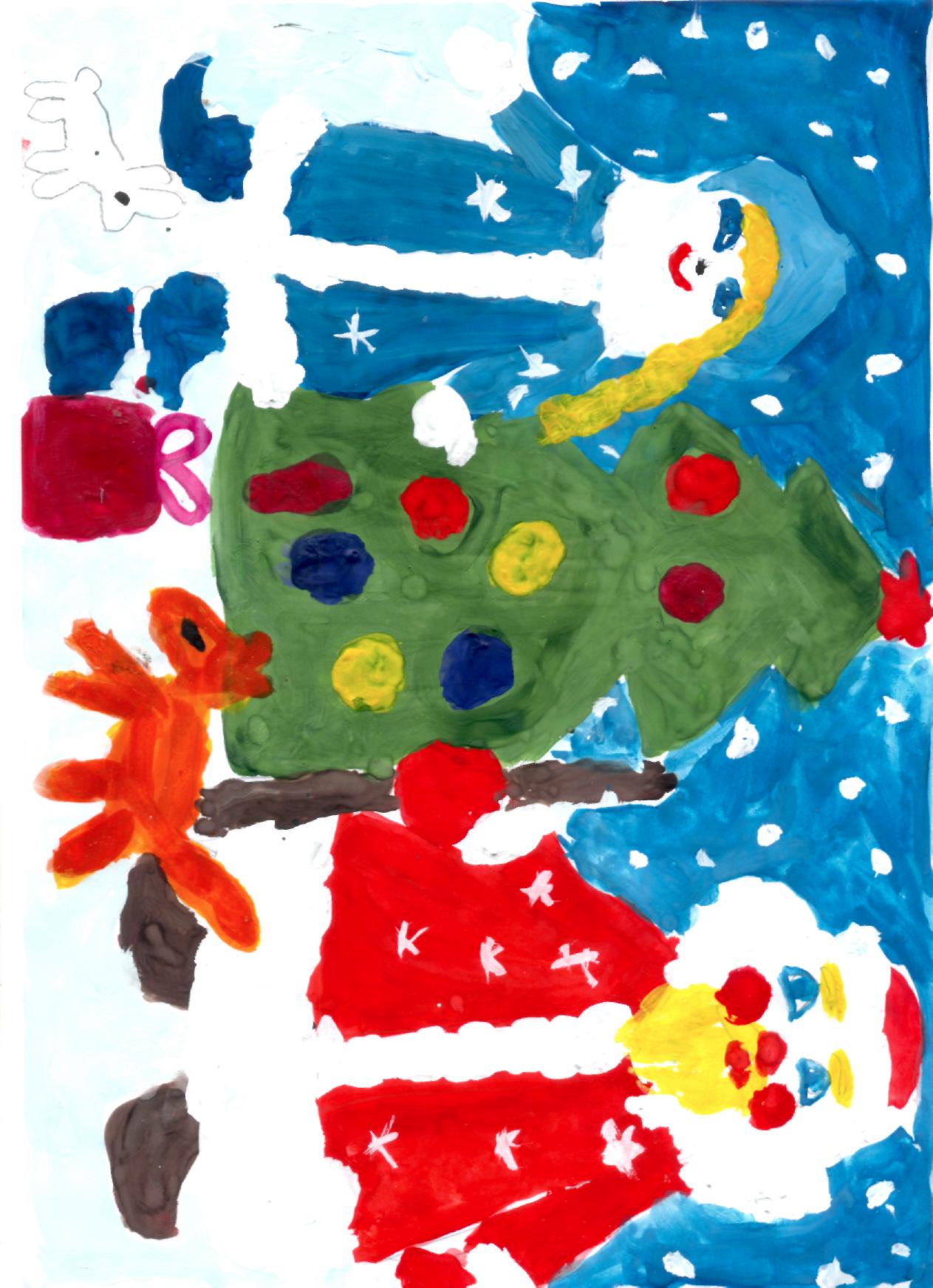 12.09.2014
http://aida.ucoz.ru
14
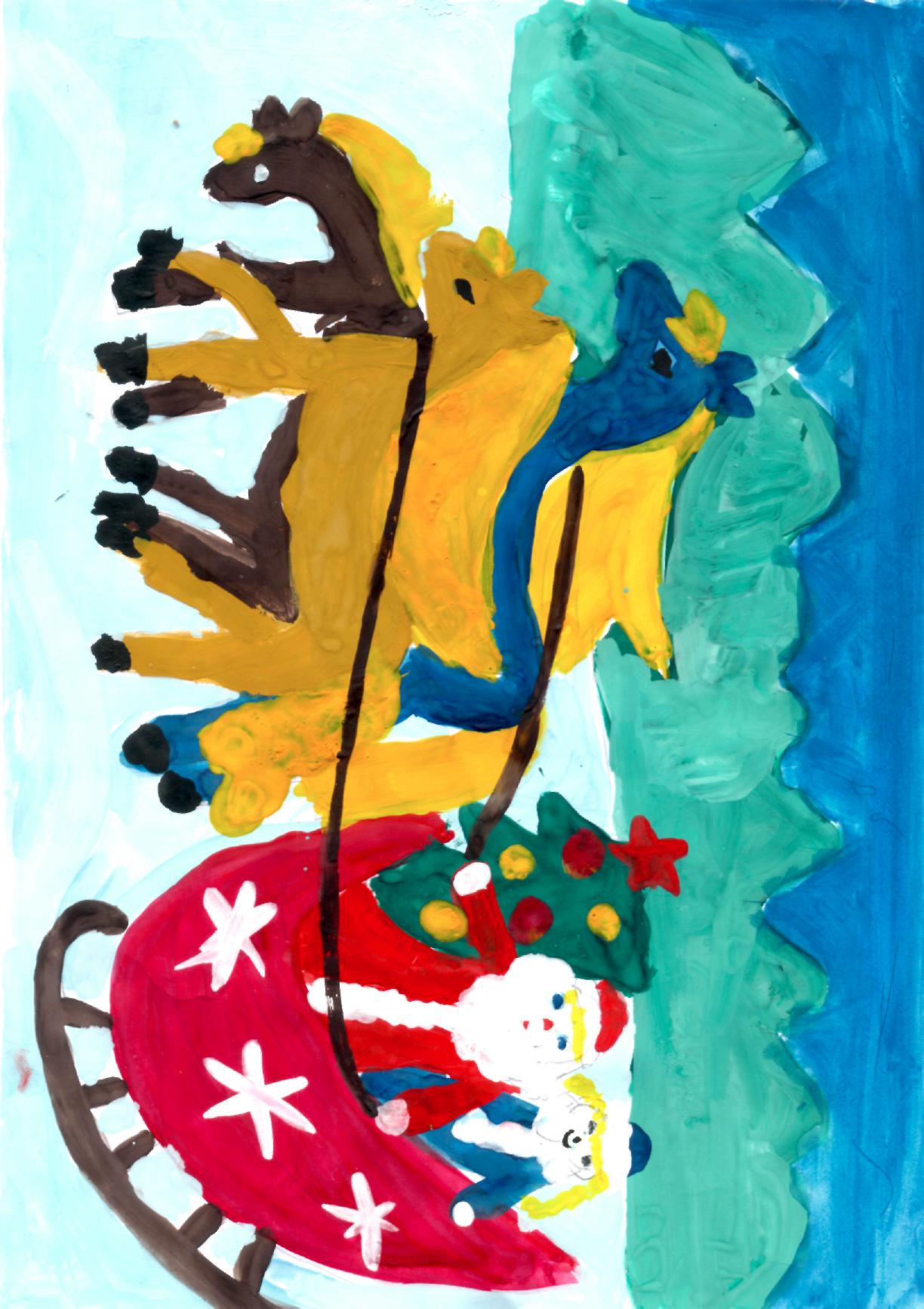 12.09.2014
http://aida.ucoz.ru
15
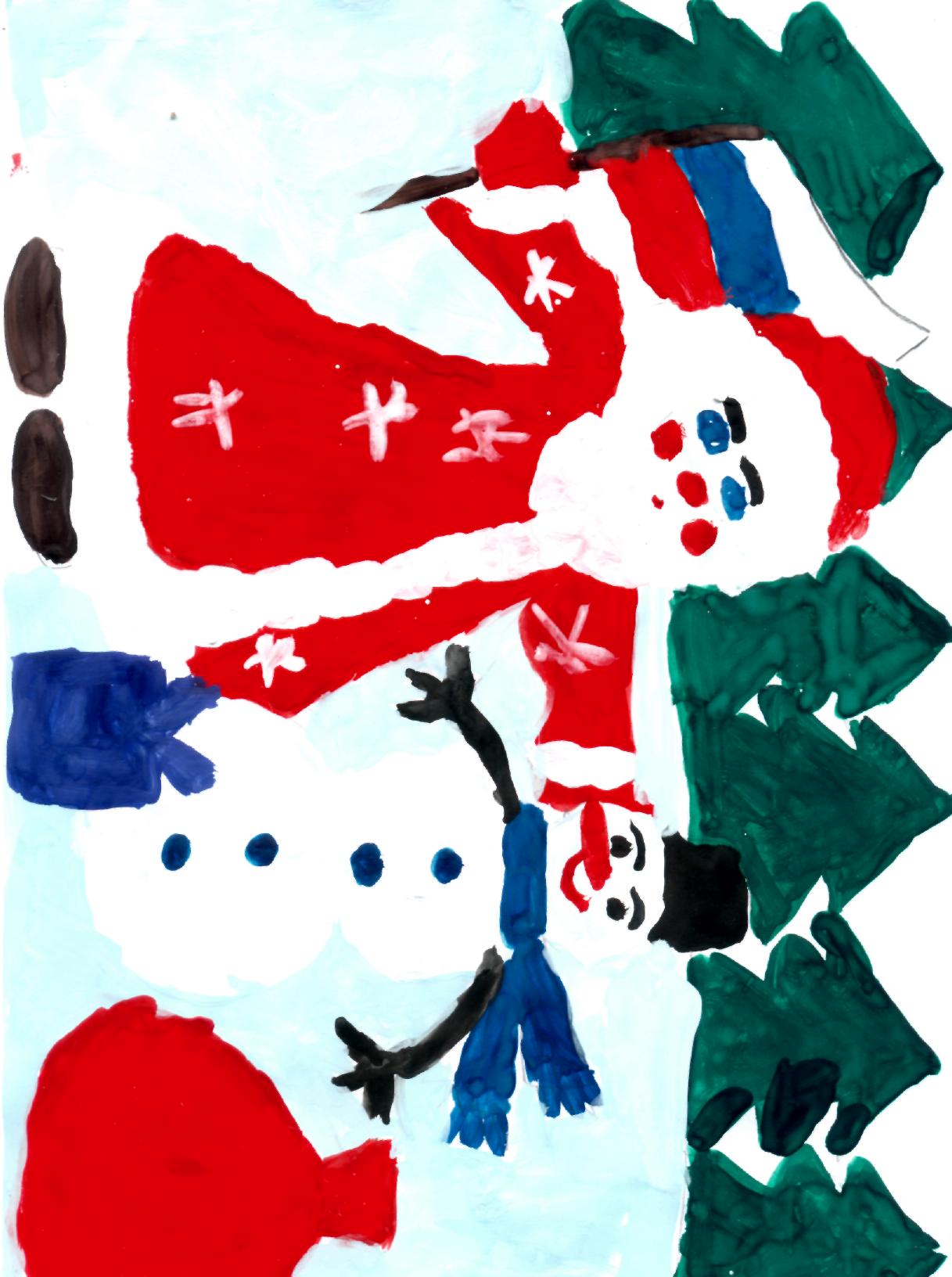 12.09.2014
http://aida.ucoz.ru
16
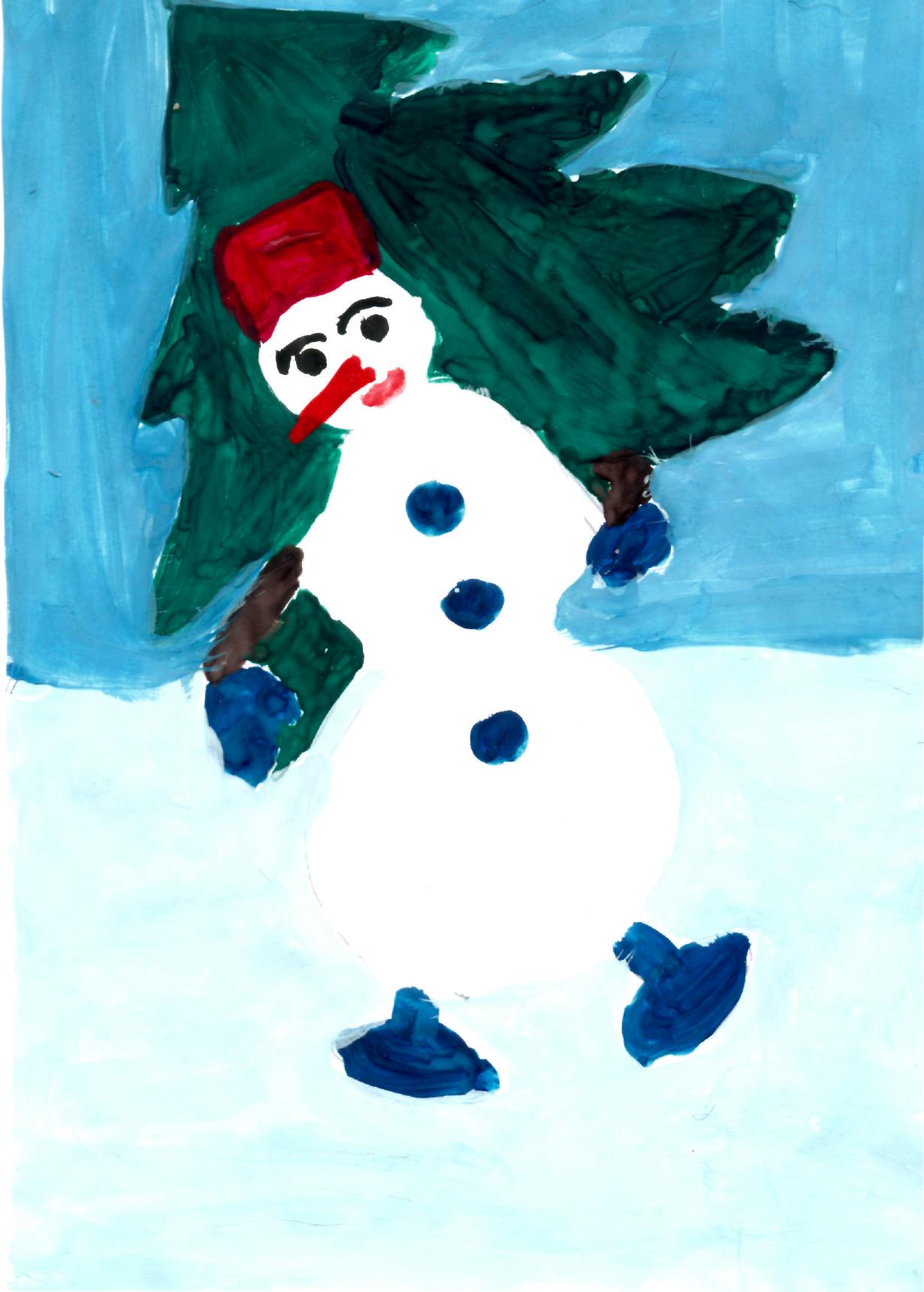 Конкурс
 «С Новым годом!»

Художник

Авдеев Жора
6 лет
12.09.2014
http://aida.ucoz.ru
17